My Example
What does the plaque include?
 Is the plaque effective?
 What needs to be added?
 Should anything be deleted?
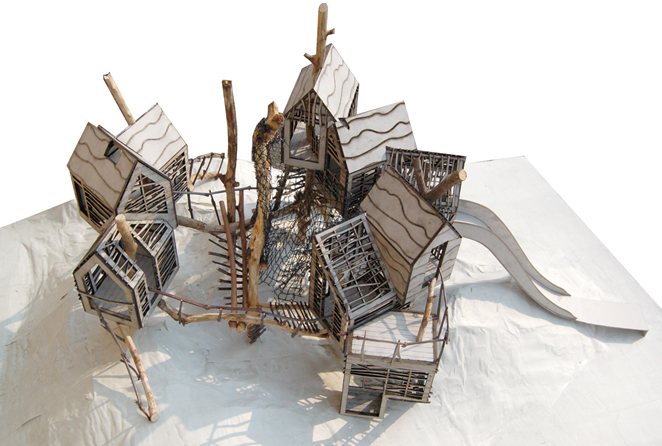 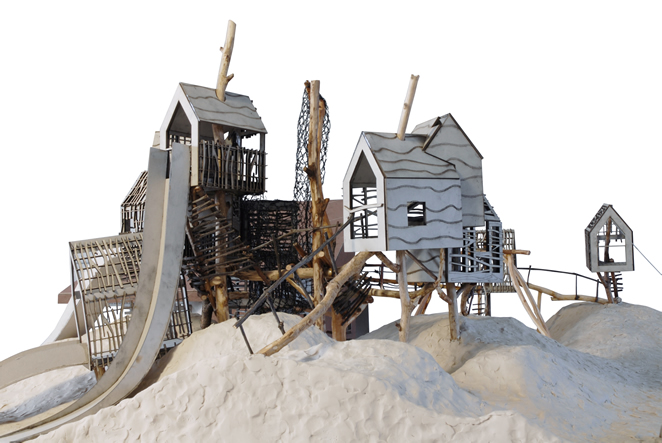 Today’s Focus
Create the CONTENT of your plaque
You don’t need to worry about the design and formatting yet
Use the CONTENT checklist to help you
Type in a Google doc and SHARE WITH ME

Title of Doc:
LastName_Exhibition 17 Plaque
Draft of Plaque
Due tomorrow, Friday, March 31st, by 4:00 pm 

Must share with me!